Umgang mit Sozialen-Medien
Medien-Scouts
Sozialen-Medien
Agenda
Vorstellung
Faszinierendes Internet, wo liegt eigentlich das Problem?
Stationsarbeit
Film
Fußzeile hinzufügen
<number>
Über uns
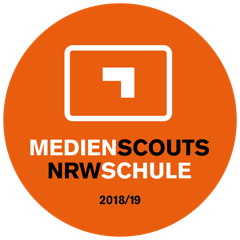 Medien-Scouts
Wir sind die Medienscout des ASGSG
Wir helfen euch im Umgang mit sozialen Medien und dem Internet
Raum A037
Webseite: https://www.MedienScouts-ASGSG-Marl.de
Fußzeile hinzufügen
<number>
Faszinierendes Internet
Wo liegt eigentlich das Problem?
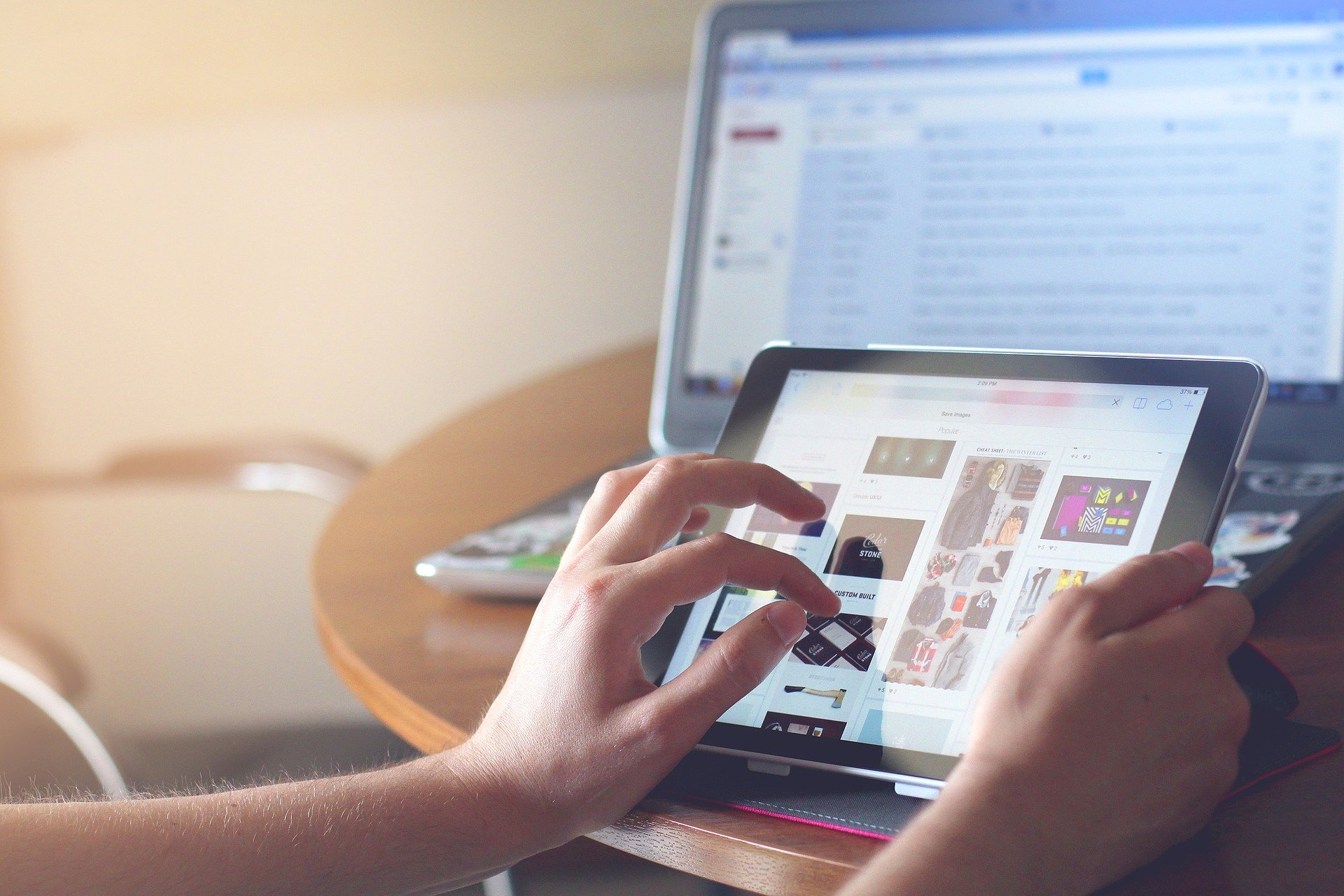 Fußzeile hinzufügen
<number>
Stationsarbeit
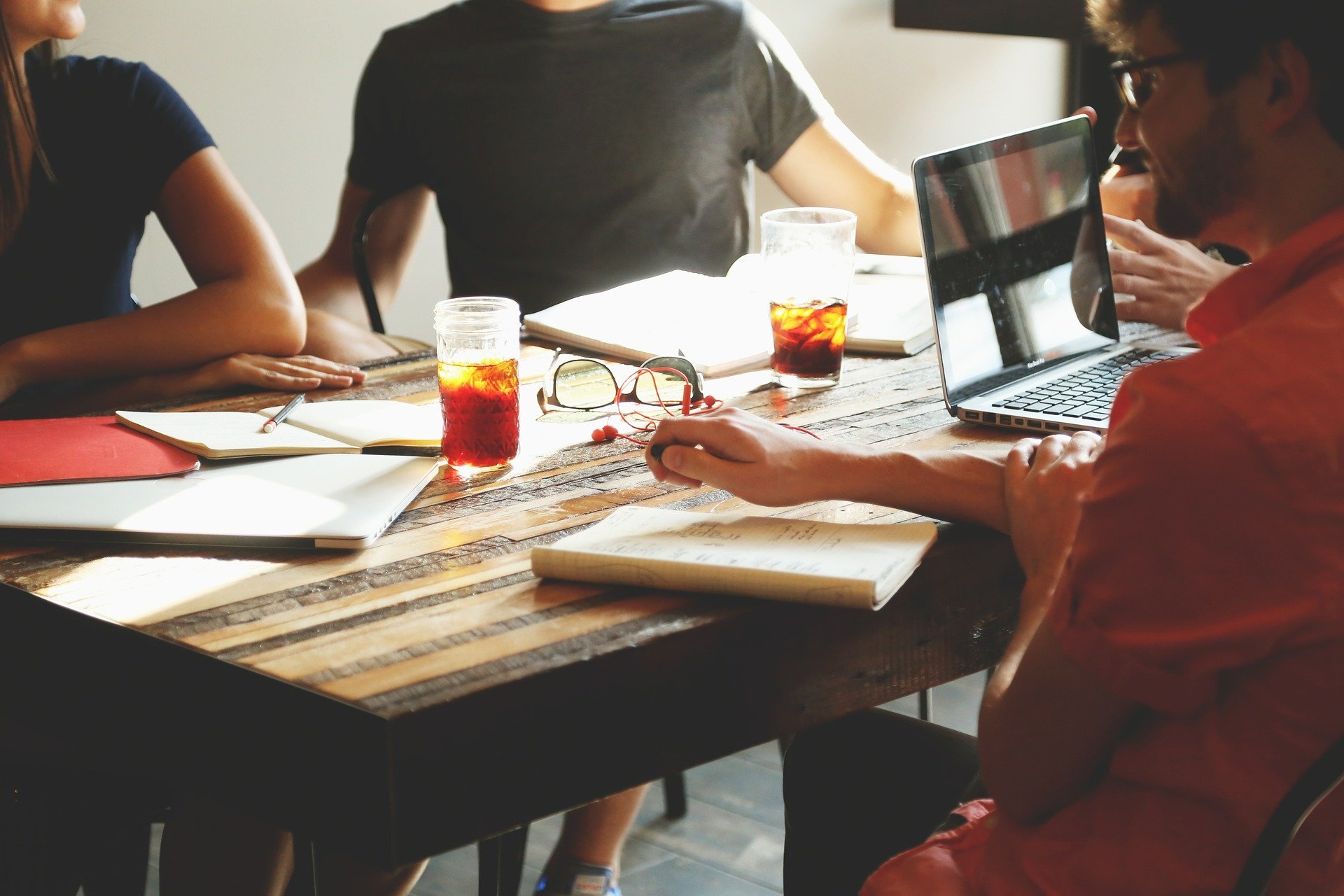 Station 1: Online Sucht

Station 2: Abzocke 

Station 3: Passwörter

Station 4: Digitaler Fußabdruck
Fußzeile hinzufügen
<number>
FILM!!!
Kino Abend =D
Fußzeile hinzufügen
<number>
Vielen Dank!
Medien-Scouts
Medien-Scouts
Sozialen-Medien
/
kontakt@medienscouts-asgsg-marl.de
https://www.MedienScouts-ASGSG-Marl.de